Travelling to Secondary School 
September 2020
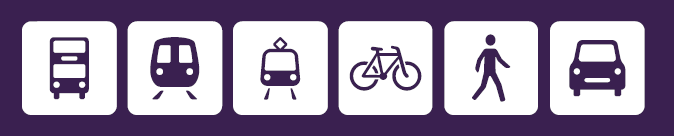 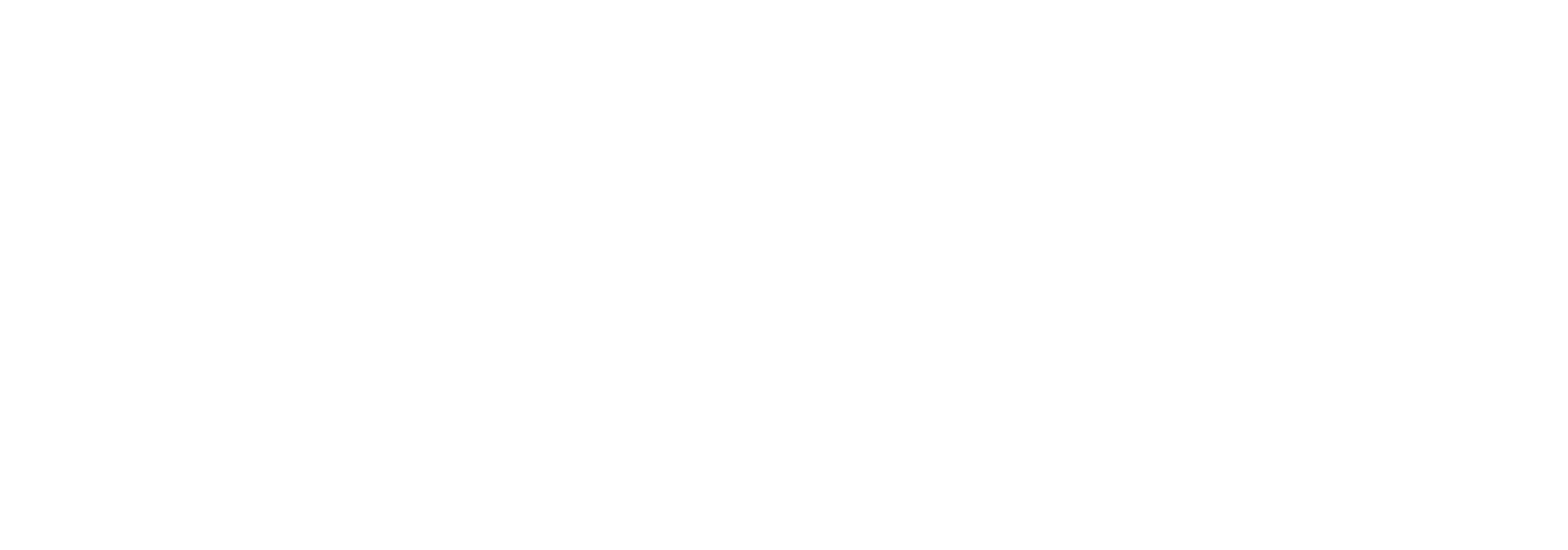 West Midlands Network
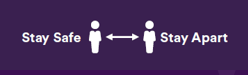 Travelling back to school or college this September is different with social distancing measures in place.
Buses, trains and trams are out on the West Midlands network, ensuring that students can get to and from school or college. However, capacity on board is reduced to support social distancing measures.
Face Coverings
Anyone 11 years or over should wear a face covering on public transport and in transport hubs (bus and train stations) 
We also recommend using a face covering whilst at bus stops and interchanges
Wash your hands or use hand sanitiser before putting it on and after taking it off.
After travelling, please remember to take your face covering with you
Try to carry a spare face covering with you just in case you need it
Please check on the following link for exemptions
[Speaker Notes: One of the biggest changes to using public transport now is the requirement to wear face coverings. 

You are required to wear a face covering on all forms of public transport and in bus and train stations.

Making a reusable face covering is quite easy – there are some easy instructions posted here and there are some good films on Youtube.  All you need is a square bandana or piece of fabric and a couple of hair ties to create the one above.

Remember to carry a spare face covering if you can in case you lose one at school as you will need a face covering to travel home.]
Back To School Travel Advice
Plan ahead, with limited space on board there may be more demand for services
Leave more time for your journey as there may be a longer wait than usual. You may not be able to get on the first service and have to wait for the next one
Try cycling or walking where possible
Consider parking a few streets away and walking the short distance
Face coverings must be worn by anyone over the age of 11, except those who are exempt
When waiting at stops or stations stay apart from other passengers not in your household or bubble
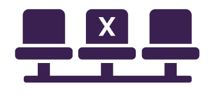 Public Transport – BusesWatch this film to help you navigate using the bus
Public Transport – TrainsCatching the train will be different find out more below
[Speaker Notes: Approx. slide time: 3 mins.

*WATCH THE THREE VIDEOS – final one on next slide*]
Public Transport – TramTram travel will be different, watch the video to find out more
Walking and CyclingWhere possible consider cycling or walking to school
See Something, Say Something in Education
Planning your journey
Walking
maps.google.co.uk
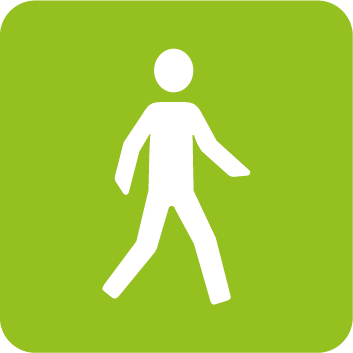 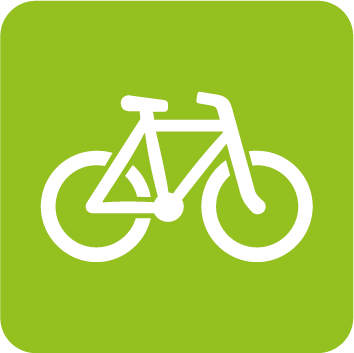 Cycling
cyclestreets.net
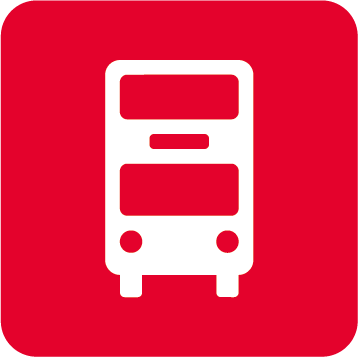 Public Transport
journeyplanner.networkwestmidlands.com
Student Travel Checklist
Pack a face covering in your bag or coat pocket  (unless exempt)

Remember to wear your face covering on the bus and at bus and train stations

Consider if it is a short distance if you could walk or cycle

Plan your journey before you travel
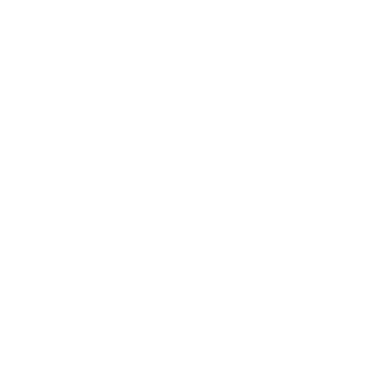 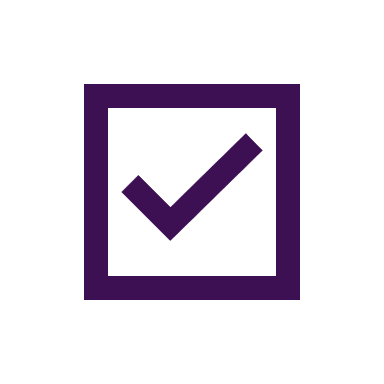 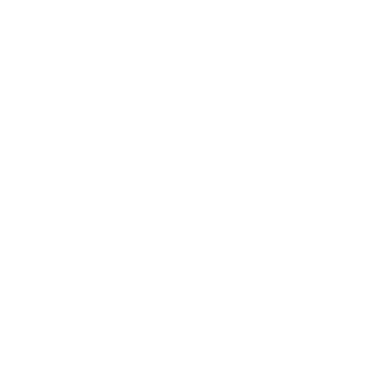 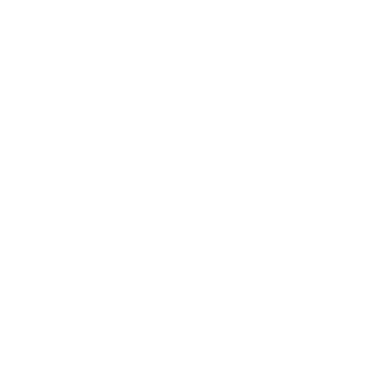 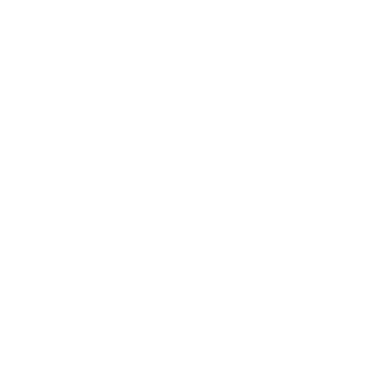 Online travel support
Journey planner  https://journeyplanner.networkwestmidlands.com/
Ticketing https://www.networkwestmidlands.com/tickets/#/ 
Apps to download https://www.networkwestmidlands.com/plan-your-journey/our-apps/ 
Swift ticketing https://www.networkwestmidlands.com/swift/ 
16-18 Photocard https://www.networkwestmidlands.com/tickets-and-passes/child/16-18-photocard/ 
Coronavirus travel updates https://www.networkwestmidlands.com/plan-your-journey/network-overview/